Bài 
18
TUẦN 28
THƯ VIỆN BIẾT ĐI
TIẾT 4. LUYỆN TỪ VÀ CÂU
Luyện tập sử dụng dấu câu: dấu chấm, dấu chấm than, dấu phẩy
Yêu cầu cần đạt
Sử dụng đúng dấu chấm, dấu chấm than, dấu phẩy.
- Đặt được câu có sử dụng dấu phẩy.
- Phát triển vốn từ về đồ dùng học tập.
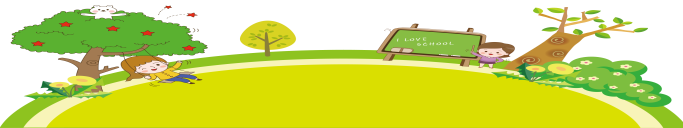 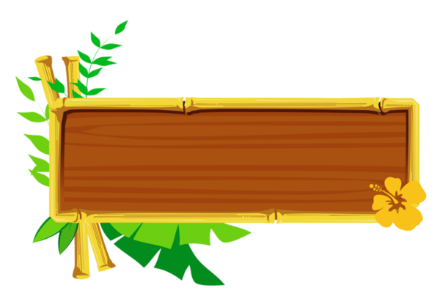 Luyện tập
1. Chọn dấu chấm, dấu chấm than cho mỗi câu dưới đây:
!
a. Đèn sáng quá
b. Ôi, thư viện rộng thật
c. Các bạn nhỏ rủ nhau đến thư viện
!
.
2. Có thể đặt dấu phẩy  vào chỗ nào trong mỗi câu sau?
,
,
a. Sách báo tạp chí đều được xếp gọn gàng trên giá.
b. Bạn Mai bạn Lan đều thích đọc sách khoa học.
c. Học sinh lớp 1 lớp 2 đến thư viện đọc sách vào chiều thứ Năm hằng tuần.
,
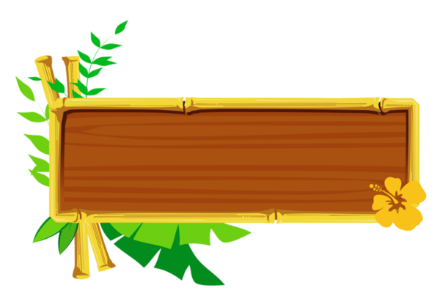 Vận dụng
3. Đặt một câu có sử dụng dấu phẩy.
- Hoa hồng, hoa lan khoe sắc dưới ánh mặt trời.
- Bạn Minh Anh lớp em xinh xắn, thông minh.
- Buổi sáng, em cùng bố chăm sóc cây trong vườn.
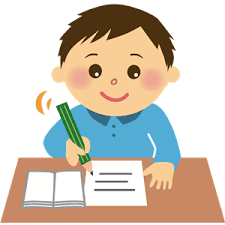 DẶN DÒ
- Hoàn thành bài 3 vào vở ô li.
- Tìm đọc sách, báo viết về chuyện lạ đó đây.
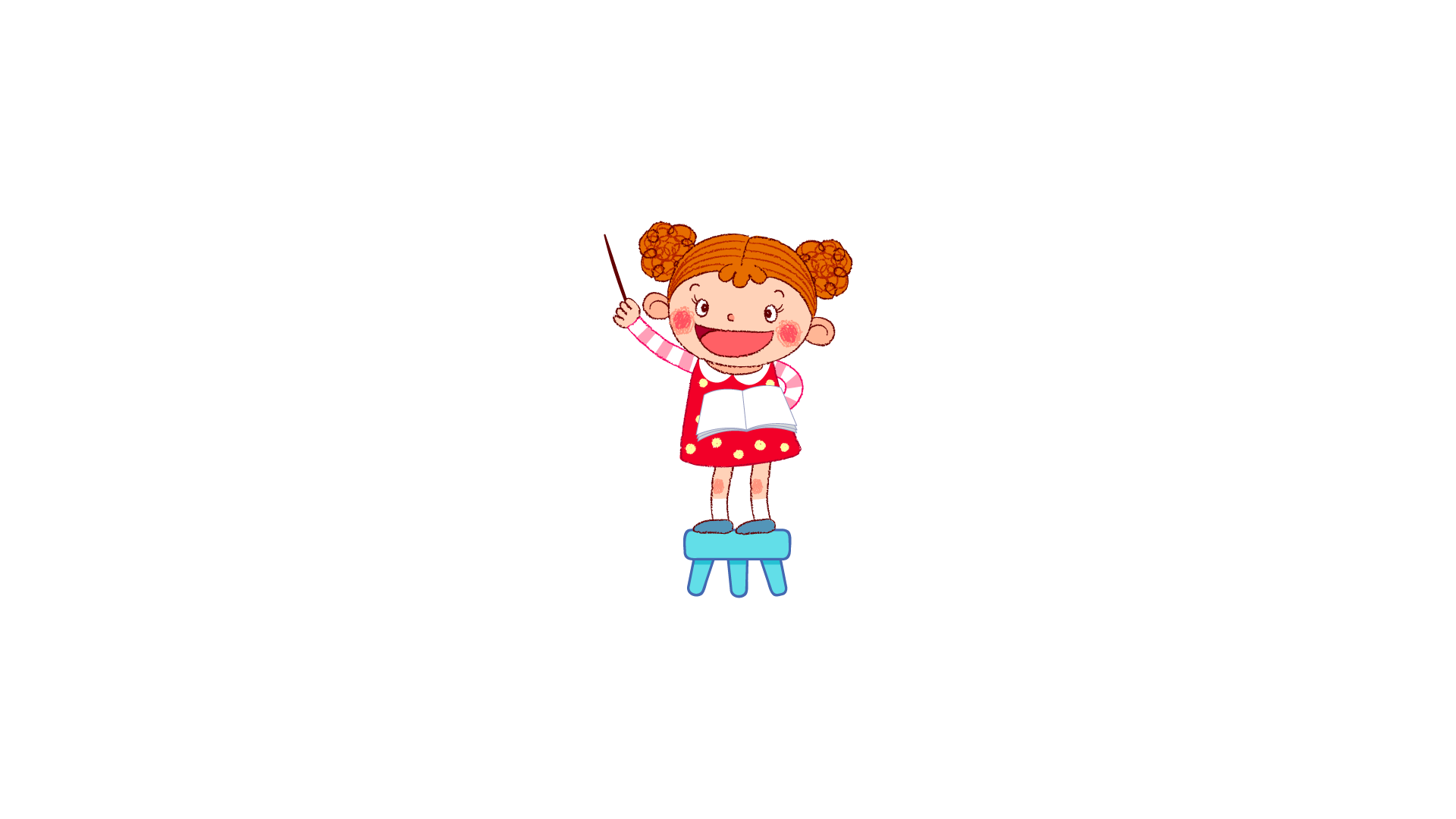 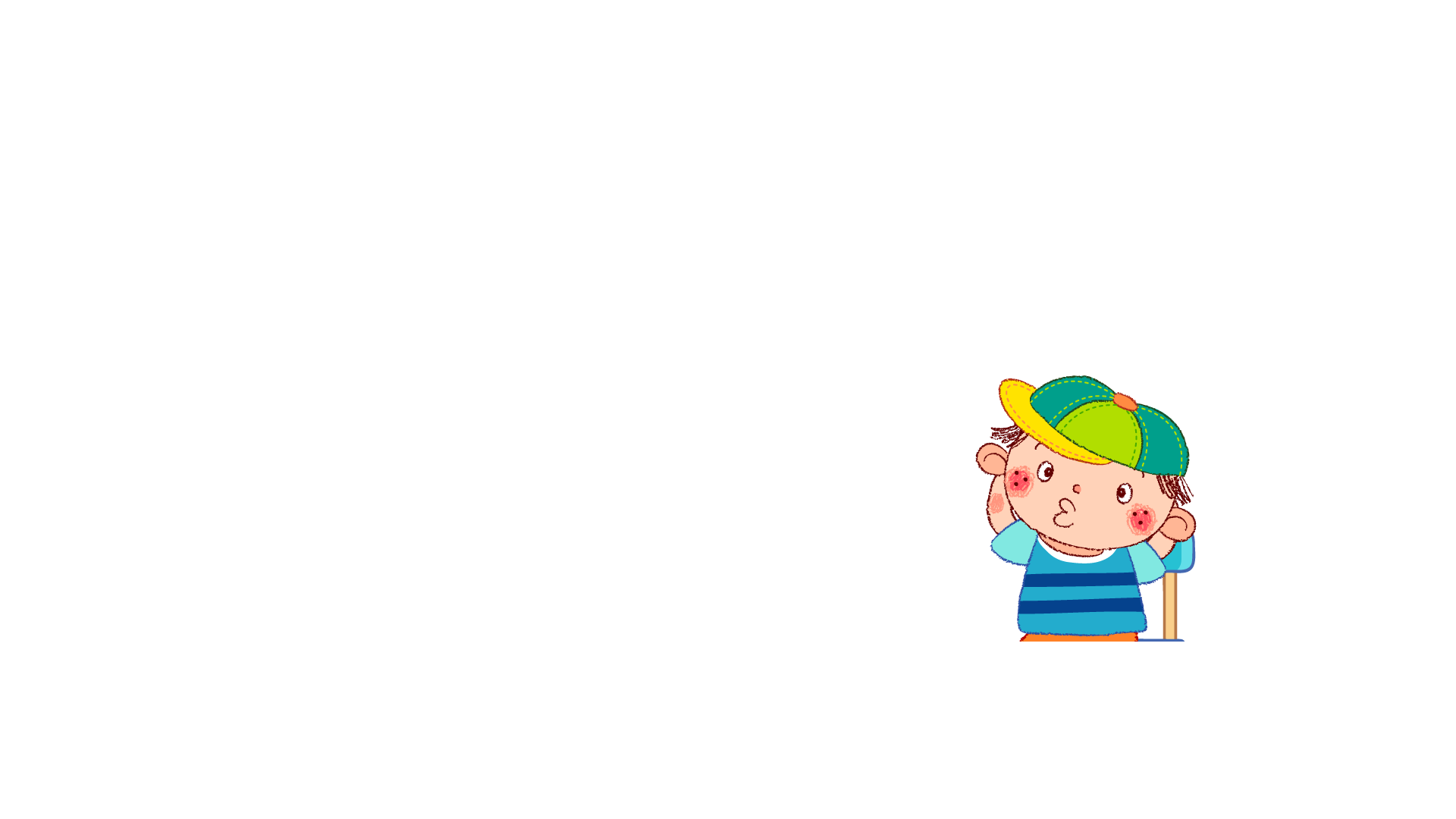 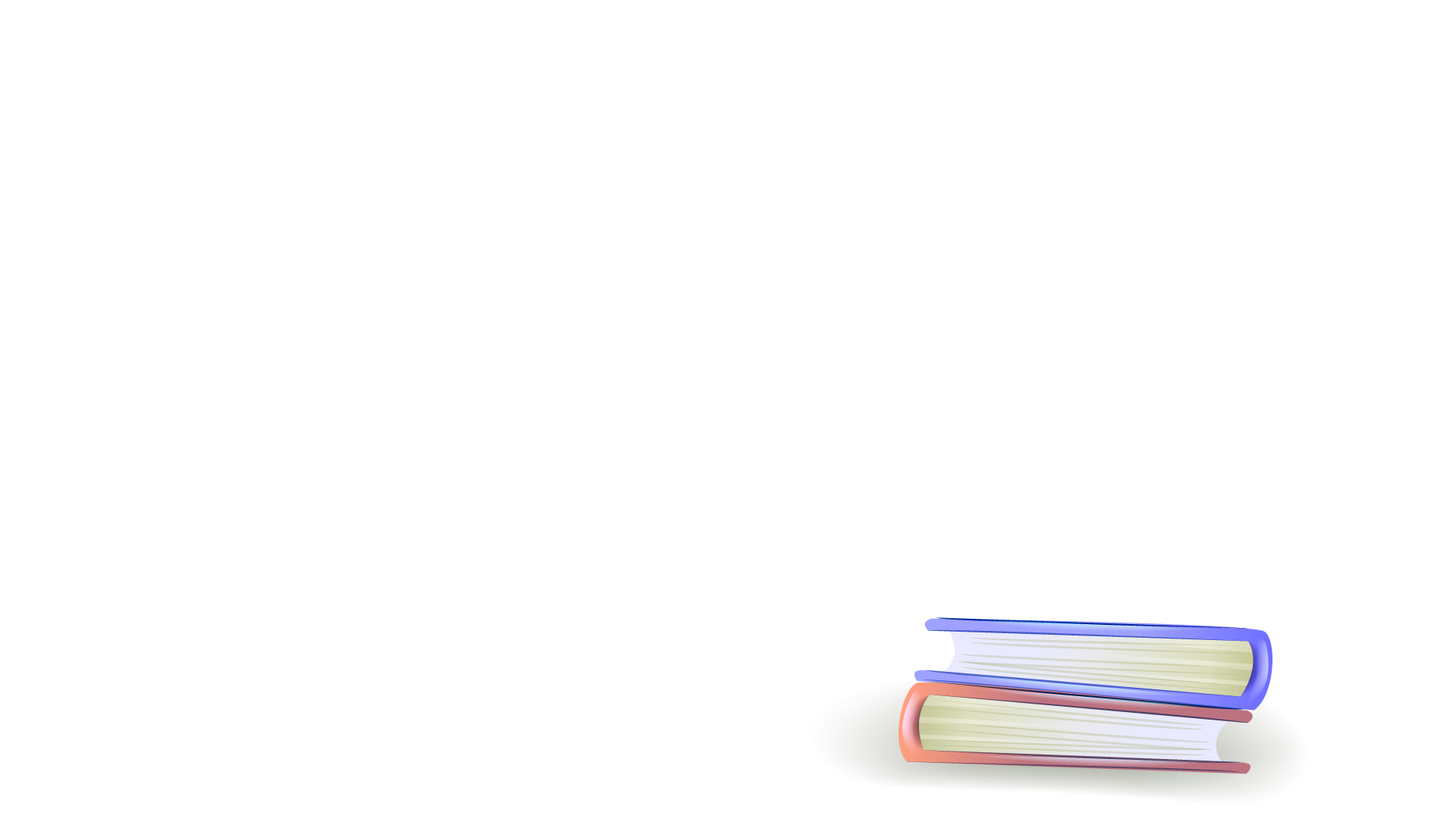 TẠM BIỆT CÁC CON!